การเคลื่อนที่แบบววงกลม
โดย
อาจารย์ปิยะพงษ์  ทวีพงษ์
โรงเรียนสาธิตมหาวิทยาลัยราชภัฏสวนสนันทา
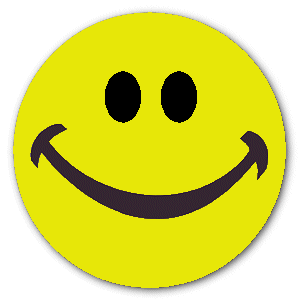 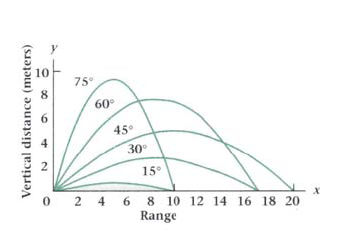 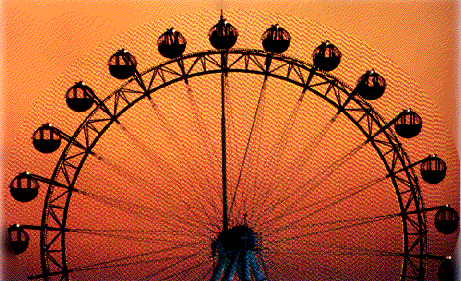 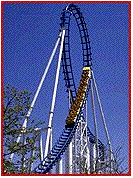 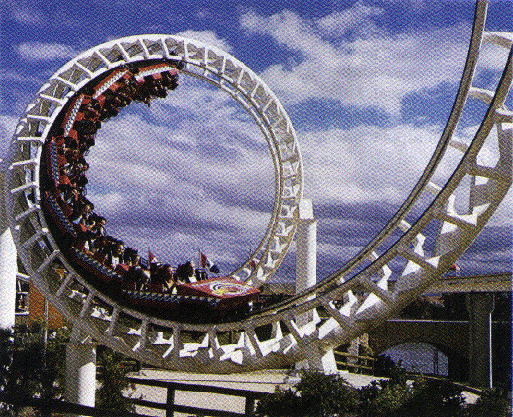 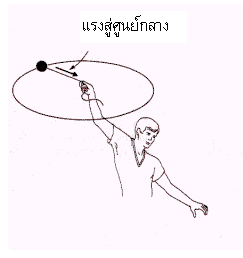 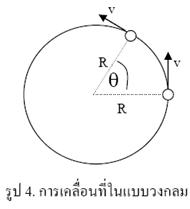 การเคลื่อนที่แบบวงกลม 
  
	การเคลื่อนที่ในแนววงกลม หมายถึง การเคลื่อนที่ ที่มีการเปลี่ยนแปลงความเร็วตลอดเวลา ถึงแม้อัตราเร็วจะคงที่ แต่เวกเตอร์ของความเร็วเปลี่ยนแปลง เช่น รถวิ่งบนถนนโค้ง  รถมอเตอร์ไซต์ไต่ถัง  การโคจรของดาวเทียมรอบโลก
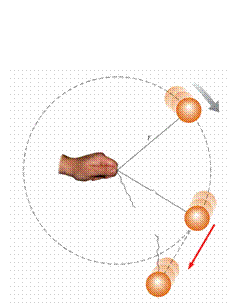 ปริมาณที่เกี่ยวข้องกับการเคลื่อนที่แบบวงกลมด้วยอัตราเร็วคงที่
1.คาบ (Period) "T" คือ เวลาที่วัตถุเคลื่อนที่ครบ 1 รอบ หน่วยเป็นวินาที่/รอบหรือวินาที	2.ความถี่ (Frequency) "f" คือ จำนวนรอบที่วัตถุเคลื่อนที่ได้ภายในเวลา 1 วินาที หน่วยเป็นรอบ/วินาที หรือ เฮิรตซ์ (Hz)
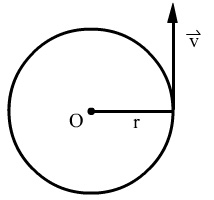 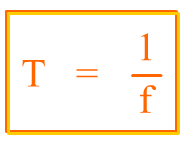 ความสัมพันธ์ระหว่าง อัตราเร็ว, คาบ และความถี่
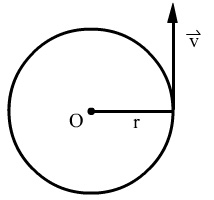 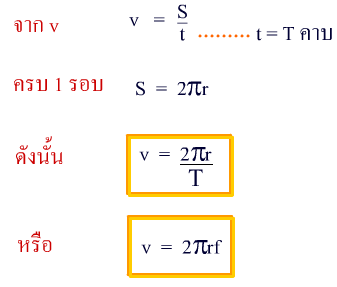 วัตถุเคลื่อนที่เป็นวงกลมรอบจุด O มีรัศมี r ด้วยอัตราเร็วคงที่ เมื่อพิจารณาการเคลื่อนที่ครบ 1 รอบ
ความเร่งสู่ศูนย์กลาง (a)
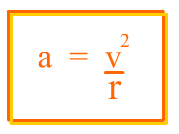 วัตถุที่เคลื่อนที่เป็นวงกลมจะเกิดความเร่ง 2 แนว คือ ความเร็วแนวเส้นสัมผัสวงกลม และความเร่งแนวรัศมีหรือความเร่งสู่ศูนย์กลาง
ถ้าวัตถุเคลื่อนที่ด้วยอัตราเร็วคงที่ เช่น วงกลมในแนวระนาบ  จะเกิดความเร่งสู่ศูนย์กลางเพียงแนวเดียว           การที่วัตถุมีอัตราเร็วเท่าเดิม แต่ทิศทางเปลี่ยนแปลงตลอดเวลา ย่อมหมายความว่า ต้องมีความเร็วอื่นมาเกี่ยวข้องด้วย ความเร็วที่มาเกี่ยวข้องนี้จะพิสูจน์ได้ว่า มีทิศทางเข้าสู่จุดศูนย์กลางของการเคลื่อนที่ และความเร็วนี้เมื่อเทียบกับเวลาจะเป็นความเร่งซึ่งมีค่าแปรผันตรงกับความเร็วยกกำลังสองและแปรผกผันกับรัศมีความโค้ง
การหาแรงที่ทำให้วัตถุเคลื่อนที่แบบวงกลม
จากกฎการเคลื่อนที่ข้อที่สองของนิวตัน และการเคลื่อนที่แบบวงกลม แรงลัพธ์ที่มากระทำต่อวัตถุกับความเร่งของวัตถุจะมีทิศทางเดียวกัน คือทิศพุ่งเข้าหาจุดศูนย์กลาง ซึ่งเขียนเป็นสมการได้ว่า
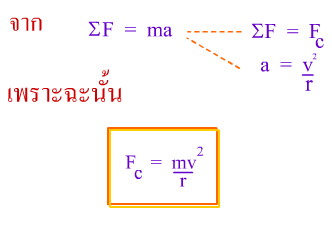 อัตราเร็วเชิงมุม (Angular speed)
อัตราเร็วเชิงมุม  คือ ค่ามุมที่จุดศูนย์กลางมีหน่วยเป็นเรเดียน กล่าวคือ “มุมการเคลื่อนที่ของวัตถุในแนววงกลมซึ่งถูกรัศมีกวาดได้ใน  1  วินาที”  มีหน่วยเป็นเรเดียนต่อวินาที  ถูกเขียนแทนด้วยสัญลักษณ์  โอเมกา (ω)
อัตราเร็วเชิงเส้น คือ ความยาวตามเส้นโค้งของวงกลมที่วัตถุเคลื่อนที่ได้ในเวลา 1 วินาที  มีหน่วยเป็น เมตรต่อวินาที เขียนแทนด้วยสัญลักษณ์  (V)
จากนิยามที่ว่า มุมการเคลื่อนที่ของวัตถุในแนววงกลมซึ่งถูกรัศมีกวาดได้ใน  1  วินาที
เมื่อ  
	
	a แทน ความยาวส่วนโค้งที่รองรับมุม (ระยะทางเชิงมุม)
	r แทน รัศมีของส่วนโค้ง
	θ แทน มุมที่จุดศูนย์กลางมีหน่วยเป็นเรเดียน
	t  แทน เวลาที่รัศมีกวาดได้ระยะทางเชิงมุม  a
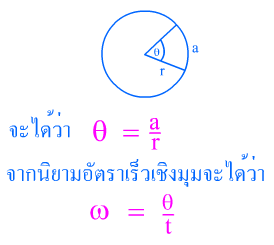 ความสัมพันธ์ระหว่างมุมในหน่วยองศากับเรเดียน
เมื่อพิจารณาวงกลม พบว่ามุมรอบจุดศูนย์กลางของวงกลมเท่ากับ 360 องศา โดยส่วนโค้งที่รองรับมุมก็คือเส้นรอบวงนั้นเอง
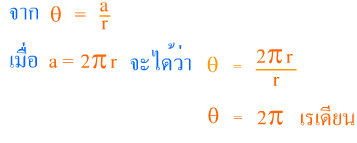 มุม 360 องศา เทียบเท่ากับมุม  2π  เรเดียน เมื่อพิจารณาวัตถุเคลื่อนที่แบบวงกลมด้วยอัตราเร็วคงที่ครบ 1 รอบพอดี
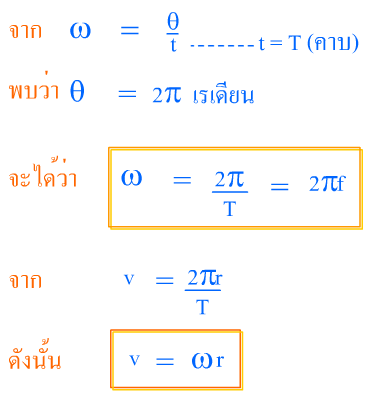 ตัวอย่างที่ 1 อนุภาคหนึ่งกำลังเคลื่อนที่ด้วยอัตราเร็วเชิงมุม  10  เรเดียนต่อวินาที  ถ้าวงกลมของการเคลื่อนที่มีรัศมี  1.5  เมตร จงหา
	1.อัตราเร็วเชิงเส้น
	2.ความเร่งสู่ศูนย์กลาง
วิธีทำ
	1.อัตราเร็วเชิงเส้น		 v  =  ωr
	2.ความเร่งสู่ศูนย์กลาง        a  =  v2/r
              	                       a  = ω2r
ตัวอย่างที่ 2 อนุภาคหนึ่งเคลื่อนที่เป็นวงกลม  มีคาบของการหมุน  =  0.2 วินาทีต่อรอบ  ถ้าอนุภาคมีรัศมีของการเคลื่อนที่  0.7  เมตร  จงหา
	1.ความถี่ของการหมุนของอนุภาค
	2.ความเร็วของอนุภาค
	3.ความเร่งของอนุภาค
วิธีทำ
1.ความถี่ของการหมุน         f  =  1/T
2.ความเร็วของอนุภาค	v  =  ωr  =  2πr/T
3.ความเร่งสู่ศูนย์กลาง         a  =  v2/r
ตัวอย่างที่ 3 วัตถุหนึ่งมีมวล  1  กิโลกรัม ผูกกับเชือกแล้วแกว่งให้รัศมียาว  1  เมตร  จับปลายข้างหนึ่งของเชือกเหวี่ยงเชือกให้มวล  1  กิโลกรัม  เคลื่อนที่เป็นวงกลมตามแนวราบ  ด้วยอัตราเร็วคงที่  120  รอบต่อนาที   จงหา
	1.ความเร่งสู่ศูนย์กลาง
	2.แรงตึงของเส้นเชือก
วิธีทำ
1.ความเร่งสู่ศูนย์กลาง   v  =  ωr  =  2πrf
		      a  =  v2/r
                             a  = (2πrf)2/r  = (2πf)2.r
2.แรงตึงของเส้นเชือก  F  =  ma
		     T  =  ma
การเคลื่อนที่แบบวงกลมในแนวราบ
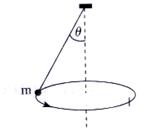 ตัวอย่างการเกิดการเคลื่อนที่เป็นวงกลมในแนวราบ
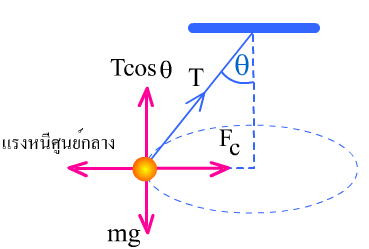 เชือกเบายาว L ปลายข้างหนึ่งติดวัตถุมวล m  อีกปลายตรึงแน่นแกว่งให้วัตถุเคลื่อนที่เป็นวงกลมในแนวราบ รัศมี  r ด้วยอัตราเร็วคงที่  v และเชือกทำมุม θ กับแนวระดับดังรูป
ขณะมวล m เคลื่อนที่เป็นวงกลมในแนวราบ ได้รับแรงกระทำ  2  แรงคือ แรงตึงเชือกและน้ำหนังของวัตถุ
	เมื่อแตกแรงต่าง ๆ แล้วจะได้
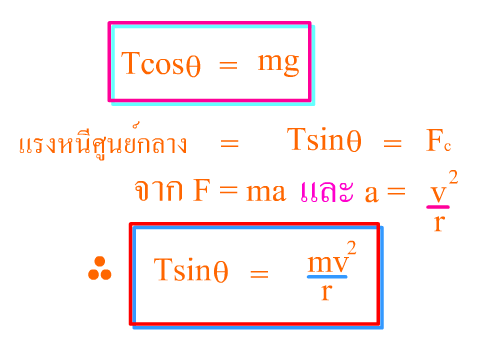 การเคลื่อนที่แบบวงกลมในแนวดิ่ง
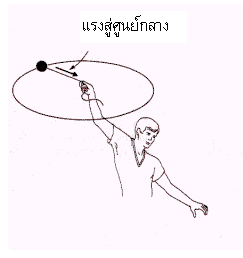 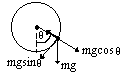 พิจารณาลูกกลมโลหะ ซึ่งเคลื่อนที่ตามรางเรียบรูปวงกลมในแนวดิ่ง   โดยเคลื่อนที่รอบด้านในของวงกลม เส้นทางการเคลื่อนที่ของลูกกลมโลหะจะเป็นแนววงกลมในระนาบดิ่ง
ทุก ๆ ตำแหน่งที่ลูกกลมโหละจะต้องมีแรงสู่ศูนย์กลาง เพื่อเปลี่ยนทิศทางความเร็วของลูกกลมโลหะให้เคลื่อนที่เป็นวงกลม
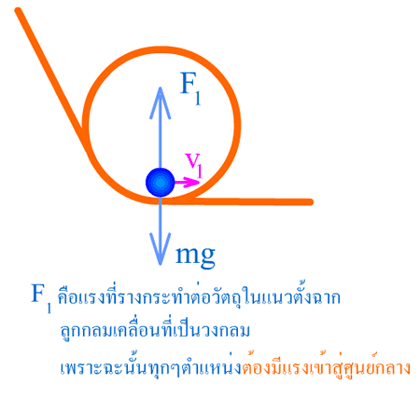 แรงสู่ศูนย์กลางนี้เกิดจากรางออกแรงดันลูกกลมโลหะ ซึ่งเป็นแรงปฏิกิริยาของรางที่โต้ตอบกับแรงที่ลูกกลมโลหะออกแรงดันราง และแรงสู่ศูนย์กลางบางช่วงจะมาจากแรงโน้มถ่วงที่กระทำต่อลูกกลมโลหะ
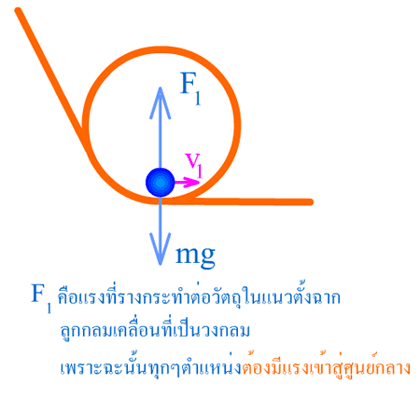 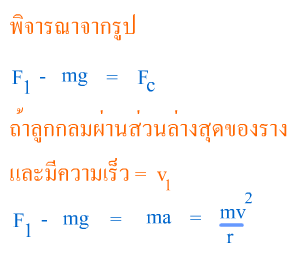 ในกรณีลูกกลมโลหะมวล  m  อยู่ ณ ตำแหน่งล่างสุดของรางที่มีรัศมีความโค้ง  r  ให้แรงที่รางดันลูกกลมโลหะในแนวตั้งฉากกับผิวของรางเท่ากับ  F และแรงที่โลกดึงดูดลูกกลม คือ  mg  แรงลัพธ์ของแรงทั้งสองคือ แรงสู่ศูนย์กลาง
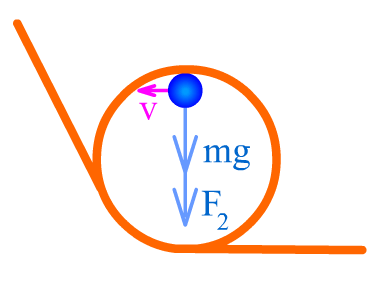 ถ้าลูกกลมอยู่ ณ ตำแหน่งสูงสุด จะได้
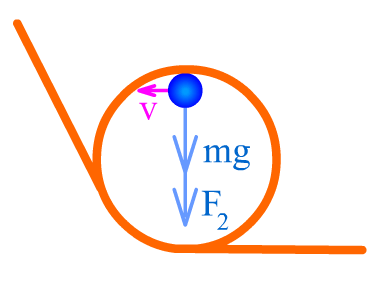 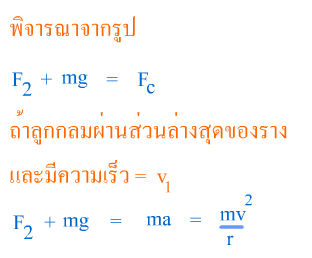 การเคลื่อนที่บนทางโค้ง
 	ขณะรถเลี้ยวโค้ง บนถนนโค้งราบ ซึ่งมีแนวทางการเคลื่อนที่ เป็นส่วนโค้งของวงกลมดังรูป ดังนั้นต้องมีแรงสู่ศูนย์กลางกระทำต่อวัตถุ เมื่อพิจารณาแรงกระทำต่อรถในแนวระดับพบว่าขณะรถเลี้ยว พยายามไถลออกจากโค้ง จึงมีแรงเสียดทาน ที่พื้นกระทำต่อล้อรถในทิศทาง พุ่งเข้าในแนวผ่านศูนย์กลางความโค้งดังนั้น แรงเสียดทาน  =  แรงสู่ศูนย์กลาง
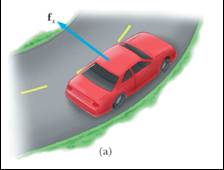 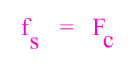 ถ้ารถเลี้ยวด้วยอัตราเร็วสูงสุดได้ปลอดภัย
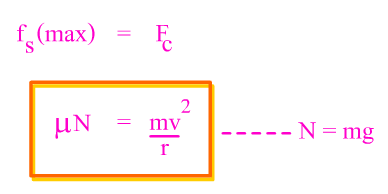 การหามุมเอียงของรถจักรยานยนต์ขณะเลี้ยว
ขณะเลี้ยวรถแรงกระทำต่อรถมี mg, N และ f ซึ่งแรง N และ f รวมกันได้ เป็นแรงลัพธ์  R  C.M.(จุดศูนย์กลางมวล) จะก่อให้เกิดโมเมนต์ ทำให้รถคว่ำขณะเลี้ยวดังรูป ถ้าไม่ต้องการให้รถคว่ำต้องเอียงรถ ให้จุดศูนย์กลางของมวล ผ่านแนวแรง R ขณะเลี้ยว รถจึงเลี้ยวได้โดยปลอดภัยไม่พลิกคว่ำดังรูป
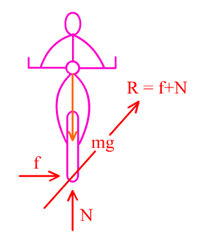 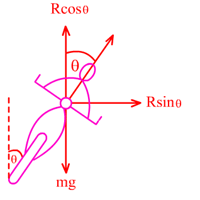 ถ้าเลี้ยวรถด้วยอัตราเร็วสูงสุด พบว่า
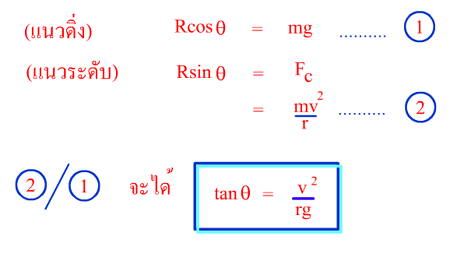 ไม่ว่ารถจักรยานยนต์เลี้ยวโค้งแล้วเอียงรถ หรือ รถจักรยานยนต ์เลี้ยวโค้งบนพื้นเอียงลื่น มุม Ѳ ที่เกิดจากการเอียงของทั้งสองกรณี คือ มุมเดียวกัน ใช้สูตรเดียวกันคือ
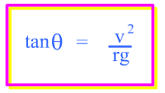 การเคลื่อนที่ของรถบนถนนโค้ง
(พื้นราบปกติ)
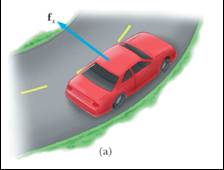 หลักการที่นักเรียนจะต้องทราบในเรื่องรถเคลื่อนที่บนทางโค้ง
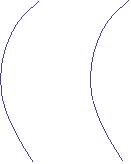 N
จากกฎข้อที่  2 ของนิวตัน 
แรงที่กระทำกับวัตถุจะมีทิศเดียวกับความเร่ง
		∑F    =	   ma
		∑Fc   =   mac  
		          =   m(v2/R )
		   f     =    m(v2/R )
	     µN      =  m(v2/R )
	    µmg         =   m(v2/R )
		v2     =    µRg
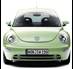 R
Fc = f = µN
mg
สรุป  แรงเสียดทานจะทำหน้าที่เป็นแรงสู่ศูนย์กลาง ซึ่งทำให้การเคลื่อนที่ของรถบนพื้นไม่ลื่นไถลออกนอกทางโค้ง
1. รถคันหนึ่งเลี้ยวโค้งบนถนนราบด้วยรัศมีความโค้ง  25  เมตร ถ้าค่า ส.ป.ส.ความเสียดทานระหว่างยางรถกับถนนเป็น  0.4  รถคันนี้จะเลี้ยวโค้งได้ด้วยอัตราเร็วมากที่สุดเท่าใด จึงจะไม่ไถล
วิธีทำ  วาดรูปตามโจทย์
พิจารณาแรงที่กระทำต่อรถ
          สมดุลในแนวดิ่ง คือ   N  =  mg ……..(1)

ในแนวราบเป็นแนวเข้าสู่ศูนย์กลางวงกลม
พิจารณาในแนวราบซึ่งมีการเคลื่อนที่  ∑F   =   ma
		 Fc   =   mac
                       f    =   mv2/R ……..(2)
แต่     f =  µN  =  µmg  แทนใน  (1)

จะได้	         µmg  =  mv2/R
N
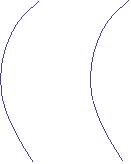 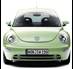 f
mg
2. ถนนราบโค้ง มีรัศมีความโค้ง  100  เมตร ถ้า ส.ป.ส.ความเสียดทานระหว่างยางกับถนนของรถคันหนึ่งมีค่าเท่ากับ  0.4  รถคันนี้จะเลี้ยวโค้งได้ด้วยความเร็วสูงสุด(กิโลเมตรต่อชั่วโมง)เท่าใด จึงจะไม่ไถลออกนอกโค้ง
วิธีทำ  วาดรูปตามโจทย์
พิจารณาแรงที่กระทำต่อรถ
          สมดุลในแนวดิ่ง คือ   N  =  mg ……..(1)

ในแนวราบเป็นแนวเข้าสู่ศูนย์กลางวงกลม
พิจารณาในแนวราบซึ่งมีการเคลื่อนที่  ∑F   =   ma
		 Fc   =   mac
                       f    =   mv2/R ……..(2)
แต่     f =  µN  =  µmg  แทนใน  (2)

จะได้	         µmg  =  mv2/R
N
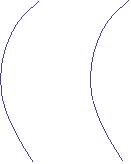 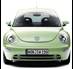 f
mg
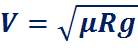 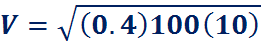 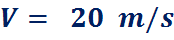 ทำหน่วย เมตรต่อวินาที  ให้เป็นกิโลเมตรต่อชั่วโมง
	
	จะได้
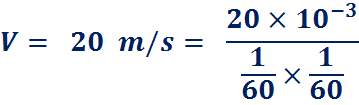 ดังนั้น                 V   =                  km/hr
แบบฝึกหัด  (ในคาบ)
1. รถยนต์มวล  900  kg  วิ่งมาตามถนนตรงในแนวระดับด้วยอัตราเร็ว  72  km/hr ได้ชะลอความเร็วลงอย่างสม่ำเสมอก่อนถึงทางโค้งราบเป็นเวลา  3  วินาที  จึงวิ่งได้อย่างปลอดภัย อยากทราบว่า ระยะทางตั้งแต่เริ่มลดความเร็วจนถึงทางโค้งนั้นเป็นเท่าใด ถ้าทางโค้งราบนั้นมีรัศมีความโค้ง   150  m  และแรงเสียดทานระหว่างยางรถยนต์กับถนนในแนวรัศมีความโค้งเป็น  600  N
วิธีทำ  วาดรูปตามโจทย์
u
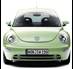 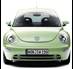 R = 150m
V
การเคลื่อนที่ของรถบนทางโค้งเอียงลื่น
(พื้นเอียงทำมุม θ กับแนวระดับ)
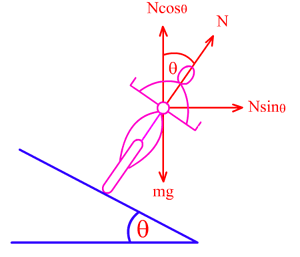 รถวิ่งบนทางโค้งเอียงลื่น 
	จากการเลี้ยวรถบนถนนทางโค้งราบพบว่า รถจะเลี้ยวได้เร็วหรือช้า อย่างปลอดภัย ขึ้นอยู่กับค่าสัมประสิทธิ์ ของความเสียดทานระหว่างพื้นกับล้อ ถ้ามีมากรถเลี้ยวได้ด้วยอัตราเร็วสูง แต่ถ้ามีน้อย รถเลี้ยวด้วยอัตราเร็วต่ำและถ้าสัมประสิทธิ์ ของความเสียดทานระหว่าง พื้นเอียงกับล้อเป็นศูนย์ รถไม่สามารถเลี้ยวโค้งได้เลย ดังนั้นจึงมีการแก้ไขโดยการเอียงพื้นถนน เพื่ออาศัยแรงปฏิกิริยาที่พื้นกระทำต่อรถเป็นแรงสู่ศูนย์กลาง โดยไม่อาศัยแรงเสียดทาน   ดังภาพก่อนหน้า
หลักการที่นักเรียนจะต้องทราบในเรื่องรถเคลื่อนที่บนทางโค้งเอียง  แยกได้เป็น  2  กรณี  คือ
กรณีที่  1 วัตถุเคลื่อนที่บนทางโค้งเอียงลื่น
หลักการ
	1. แตกแรงทั้งหมดให้อยู่ในระบบพิกัดฉาก
	2. จะพบว่า มีแรงสู่ศูนย์กลาง คือ  Nsinθ
	3. ตามกฎข้อที่ 2 ของนิวตัน วัตถุเคลื่อนที่เป็นวงกลม ดังนั้น ความเร่งที่เกิดขึ้นคือ ความเร่งเข้าสู่ศูนย์กลาง
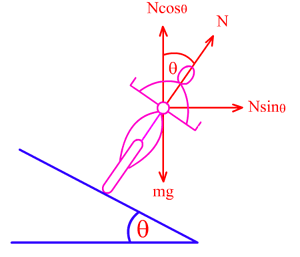 µ = 0
4. แทนค่าในกฎข้อที่  2 ของนิวตัน  ได้ดังนี้
จากภาพ  
สมดุลของวัตถุที่อยู่บนพื้นเอียงคือ
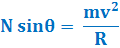 ………….(1)
………….(2)
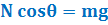 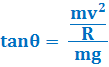 นำ  (1)  หาร  (2)
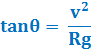 จะได้
การเคลื่อนที่ของรถจักรยานยนต์ขณะเลี้ยว
การหามุมเอียง (θ) ของรถจักรยานยนต์ขณะเลี้ยว 
	ขณะเลี้ยวรถแรงกระทำต่อรถมี mg, N และ f ซึ่งแรง N และ f รวมกันได้ เป็นแรงลัพธ์เข้าสู่ศูนย์กลาง จะก่อให้เกิดโมเมนต์ ทำให้รถคว่ำขณะเลี้ยวดังรูป ถ้าไม่ต้องการให้รถคว่ำต้องเอียงรถ ให้จุดศูนย์กลางของมวล ผ่านแนวแรง R(รัศมีซึ่งเป็นแรงเข้าสู่ศูนย์กลาง) ขณะเลี้ยว รถจึงเลี้ยวได้โดยปลอดภัยไม่พลิกคว่ำ
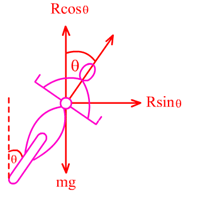 กรณีที่  2  วัตถุเคลื่อนที่บนทางโค้งเอียงที่มีความเสียดทาน
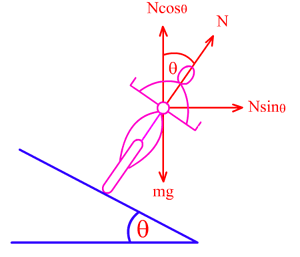 ประเภทที่ 1 รถอยู่แบบกลางๆ กล่าวคือ เกือบไถลออกนอกทางโค้งและเกือบจะไถลเข้าภายในโค้ง(กรณีนี้ถือว่า ถึงแม้พื้นจะมีความเสียดทาน แต่ในทางฟิสิกส์นั้น ถือว่าไม่มีแรงเสียดทาน)
µ ≠ 0
จากภาพ  
สมดุลของวัตถุที่อยู่บนพื้นเอียงคือ
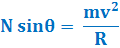 ………….(1)
………….(2)
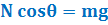 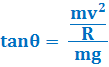 นำ  (1)  หาร  (2)
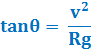 จะได้
สรุป ในกรณีที่  1
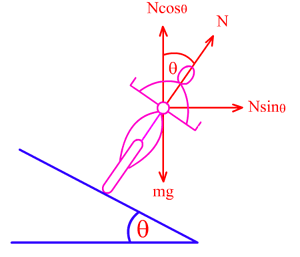 ไม่ว่ารถจักรยานยนต์เลี้ยวโค้งแล้วเอียงรถ หรือ รถจักรยานยนต ์เลี้ยวโค้งบนพื้นเอียงลื่น มุม θ ที่เกิดจากการเอียงของทั้งสองกรณีคือมุมเดียวกัน ใช้สูตรเดียวกันคือ
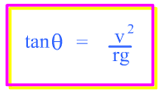 ประเภทที่ 2   รถเกือบจะไถลออกนอกทางโค้ง (กรณีนี้จะพบบ่อยในชีวิตประจำวัน เช่น รถที่วิ่งหลุดโค้งทำให้เสียหลักแล้วแฉลบออกนอกข้างทาง)
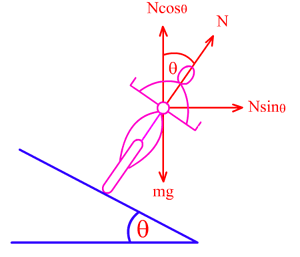 µ ≠ 0
µN cos θ
f = µN
µN sin θ
จากภาพ  
สมดุลของวัตถุที่อยู่บนพื้นเอียงคือ
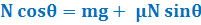 ………….(1)
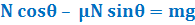 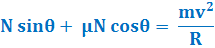 ………….(2)
นำ  (2)  หาร  (1)
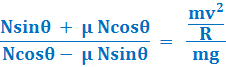 จะได้
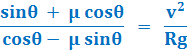 ตัวอย่าง  ทรงกลม A และ B  วางอยู่บนระนาบระดับ เมื่อเริ่มต้นเคลื่อนที่พร้อมกัน  ทรงกลม A  เคลื่อนที่เป็นแนววงกลมด้วยอัตราเร็วคงที่ ส่วนทรงกลม  B  ถูกแรงดีดให้เคลื่อนที่ขึ้นไปในแนวดิ่งด้วยอัตราเร็วเริ่มต้น  25  เมตรต่อวินาที  ถ้าทรงกลม B  ตกถึงพื้นระนาบ เมื่อทรงกลม  A  เคลื่อนที่ครบ  1  รอบพอดี  ทรงกลม  A  เคลื่อนที่ด้วยอัตราเร็วเชิงมุมกี่เรเดียนต่อวินาที
u  =  25
A
B
วิธีทำ  โจทย์กำหนด  การกระจัด  s  =  0
         หาเวลาที่วัตถุ  B  ตกถึงพื้น  t  =  ?
ในเวลาเดียวกันกับที่วัตถุ  B  ตกถึงพื้น วัตถุ A  ก็เคลื่อนที่หมุนครบรอบพอดี

จาก
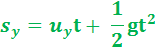 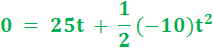 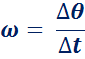 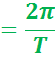 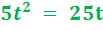 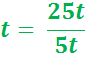 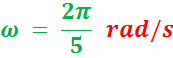 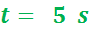 1. จงหาแรงเข้าสู่ศูนย์กลางของรถมวล  1200  กิโลกรัม  กำลังเลี้ยวโค้งที่มีรัศมีความโค้ง  40  เมตร  ด้วยความเร็ว  25  กิโลเมตรต่อชั่วโมง
	2.  โลกหมุนรอบดวงอาทิตย์เป็นวงรี  แต่เนื่องจากมีขนาดใหญ่มากจนประมาณได้ว่าเป็นวงกลม  ด้วยอัตราเร็วคงที่  30  กิโลเมตรต่อวินาที ถ้ารัศมีวงโคจรมีค่า  1.49 x 108  กิโลเมตร  จงหาความเร่งของโลกที่เข้าหาดวงอาทิตย์
	3. รถแข่งคันหนึ่งวิ่งมาด้วยความเร็วคงที่แล้วเลี้ยวโค้ง รัศมีความโค้งเป็น  400  เมตร  จงหาอัตราเร็วสูงสุดของรถแข่งที่จะเลี้ยวโค้งได้โดยไม่ลื่นไถล ถ้าความเร่งเข้าสู่ศูนย์กลางของรถมีค่าได้ไม่เกิน  0.8  m/s2
	4. รัศมีของโลกเท่ากับ  6.3 x 106 m  หมุนรอบตัวเอง  1  รอบ ใช้เวลา  24  ชั่วโมง  ความเร่งในแนวรัศมีของวัตถุที่วางอยู่บนผิวโลกบริเวณเส้นศูนย์สูตร มีค่าเป็นเท่าใด
5. วัตถุผูกติดปลายเชือกเส้นหนึ่ง  จากนั้นแกว่งเป็นวงกลมสม่ำเสมอตามแนวราบแบบฐานกรวย ถ้ารัศมีของการแกว่งเป็นวงกลมยาว  30  เซนติเมตร  และมวลของวัตถุหนัก  0.5  กิโลกรัม  เส้นเชือกยาว 50 เซนติเมตร จงหาว่าอัตราเร็วเชิงมุมของการแกว่งเป็นกี่เรเดียนต่อวินาที
	6. เหรียญห้าบาทวางอยู่ที่ระยะ  20  เซนติเมตร  จากศูนย์กลางแผ่นเสียง ถ้าสัมประสิทธิ์ความเสียดทานสถิต ระหว่างเหรียญและแผ่นเสียงเป็น  0.125  จงคำนวณหาจำนวนรอบที่มากที่สุดใน  1  วินาที ที่แผ่นเสียงหมุนแล้วเหรียญยังคงอยู่นิ่งเทียบกับแผ่นเสียง
	7. ทองคำก้อนหนึ่งวางอยู่บนแผ่นจานราบที่หมุนได้ในแนวระดับ สัมประสิทธิ์แรงเสียดทานสถิตระหว่างทองคำกับแผ่นจานเท่ากับ 0.8 และวางอยู่ที่ระยะ 0.2 เมตร จากจานหมุน ถ้าไม่ต้องการให้วัตถุไถลขณะที่จานกำลังหมุน จานหมุนจะต้องหมุนด้วยความเร็วเชิงมุมเท่าใด
8. รถยนต์มวล 1000 กิโลกรัม ถ้าวิ่งเลี้ยวโค้งบนถนนซึ่งมีรัศมีความโค้ง 100 เมตร ด้วยอัตราเร็ว 36 กิโลเมตรต่อชั่วโมง จะต้องการแรงสู่ศูนย์กลางขนาดเทียบเท่ากับน้ำหนักของมวลกี่กิโลกรัม